A New Nation Facing a Revolutionary World, 1789-1815
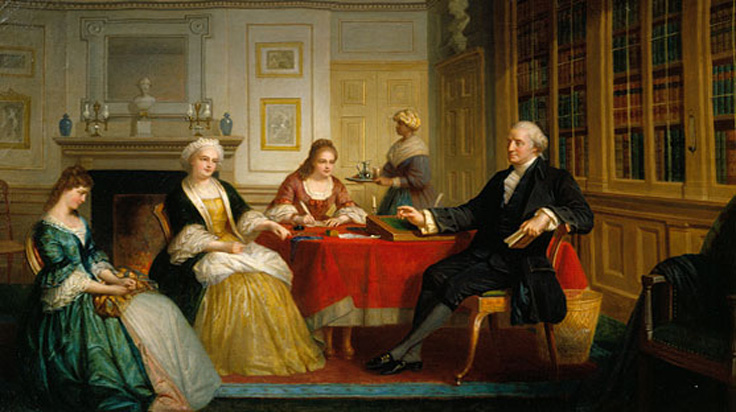 The US and the French Revolution
Party Conflict Intensifies
“Revolution” of 1800 and 1804
Trade, Conflict, and Warfare
The War of 1812
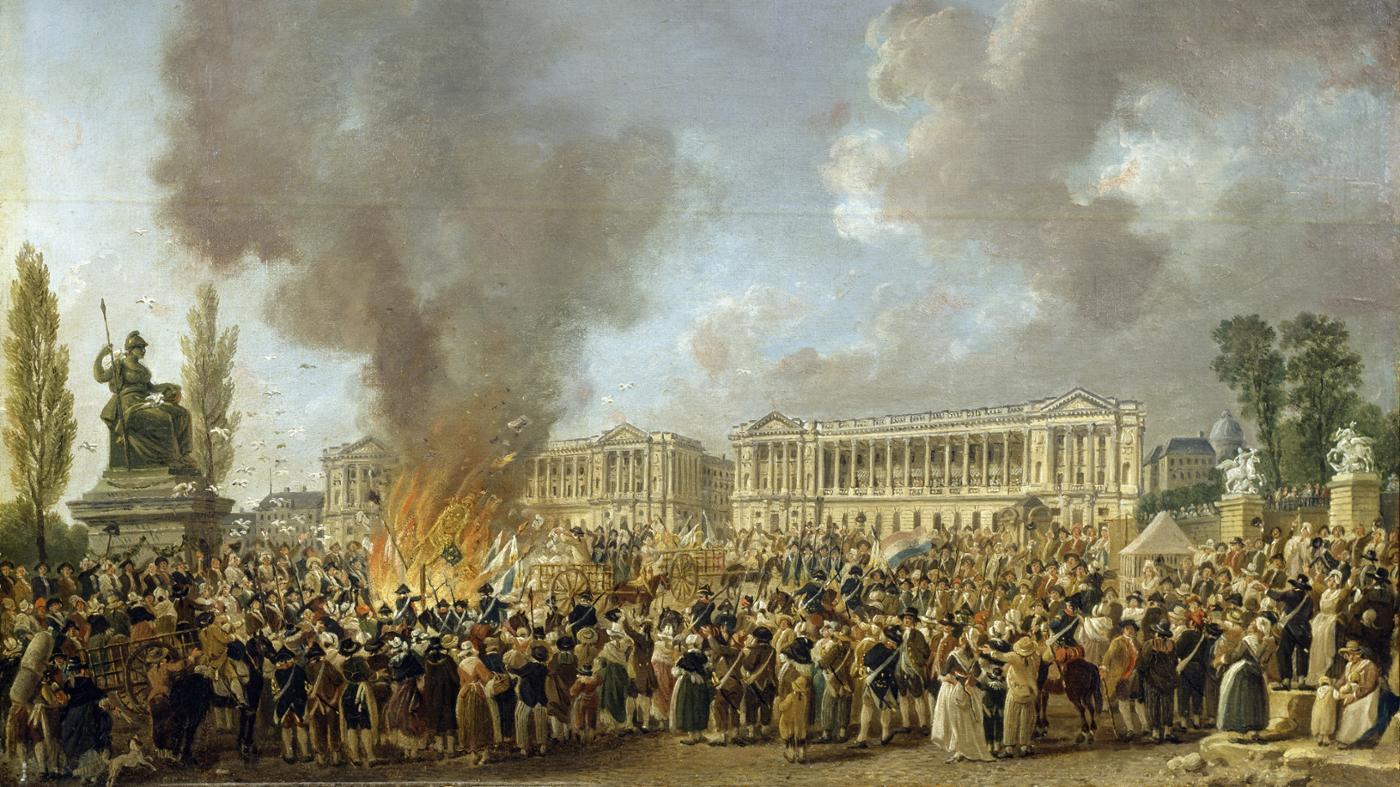 Names and Terms
monarchical
George Washington
factions
John Adams
Barbary
Thomas Jefferson
Haiti
Tecumseh
Pan-Indian
War of 1812
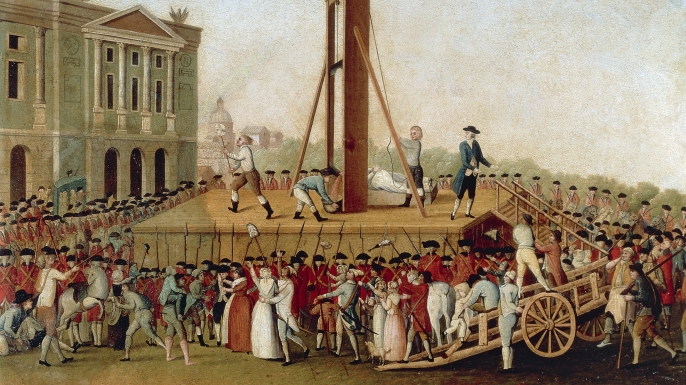 The US and the French Revolution
	New Nation and the New 	Revolution
	The Rise of Party Tensions
	Neutrality and Jay’s Treaty		
	Popular Politics of Rebellion
	Indian Warfare and European 	Power
https://www.youtube.com/watch?v=LS95qRxNUyg
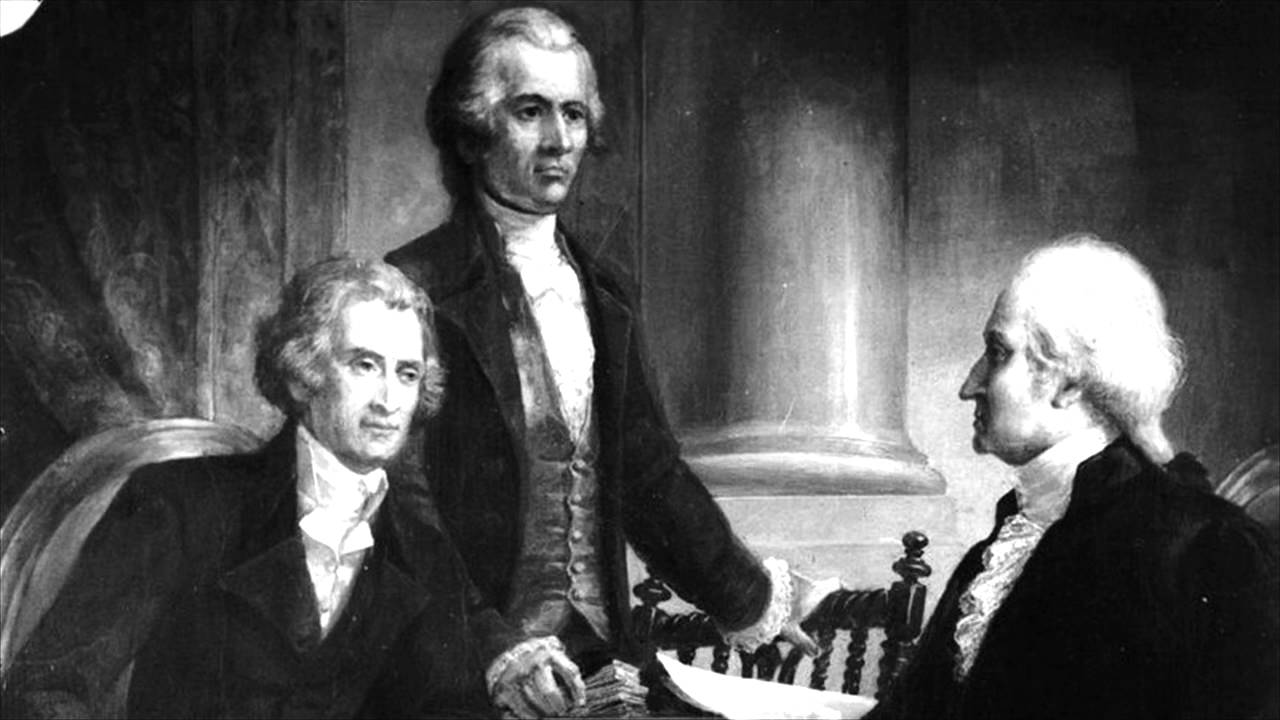 Party Conflict 	Intensifies
	Adams in Power
	Alien and Sedition Acts
	Slave Rebellions
https://www.youtube.com/watch?v=dIM1c3Sp-FE
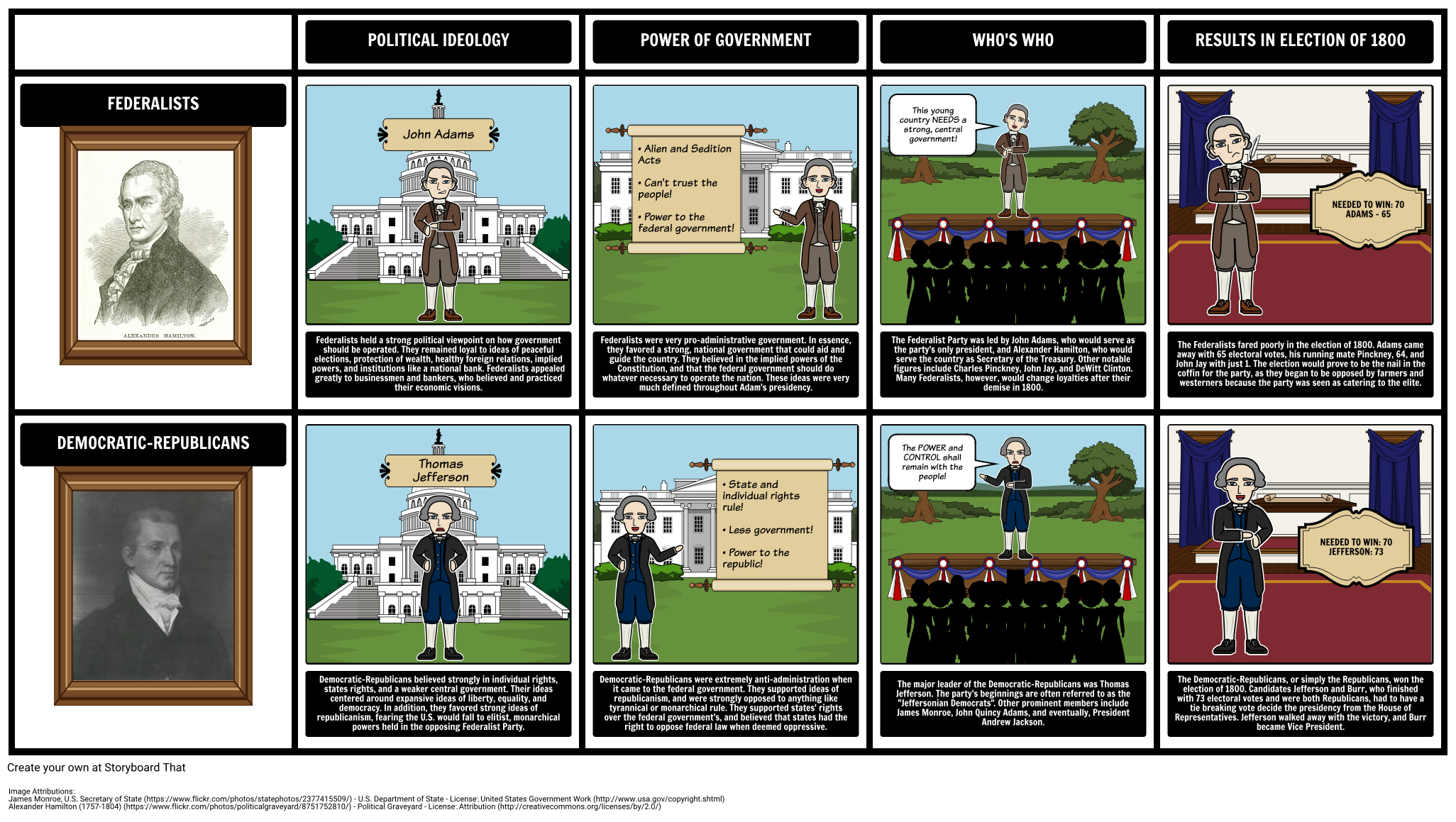 The “Revolutions” of 1800 and 	1804
	Jefferson Elected
	Democracy: Limits and 	Conflicts
	Haitian Revolution
	The Louisiana Purchase
https://www.youtube.com/watch?v=SZAwJvZdbCg
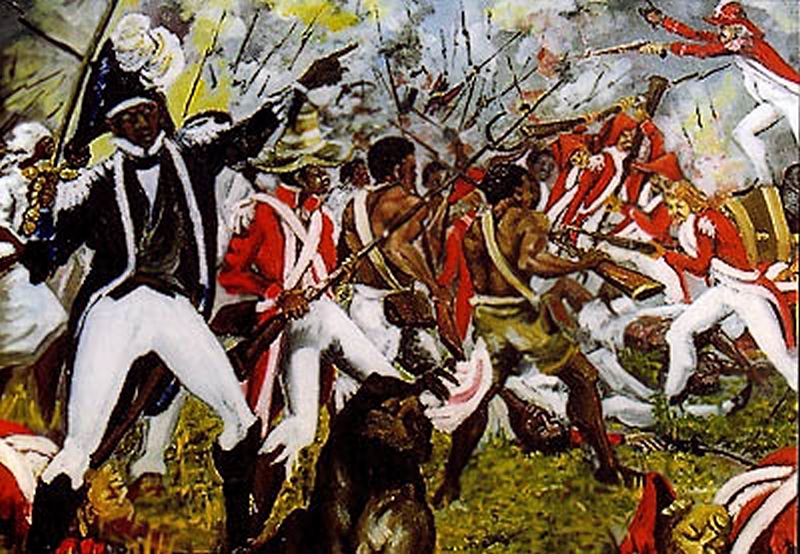 Trade, Conflict and War
	Transatlantic and Caribbean Trade
	Mediterranean Trade: Barbary 	Wars
	Western Discontents
	European Wars and Commercial 	Sanctions
https://www.youtube.com/watch?v=6YkfQos8mN8
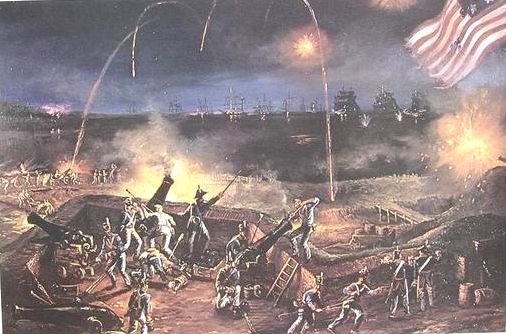 The War of 1812
	War Declared
	Opposition to the War of 1812
	US offensives in Canada
	Tecumseh and Pan-Indian Resistance
	Naval War
	British Offensive
	The War Ends
https://www.youtube.com/watch?v=ibvUUnFzAFg